КРОВЬ И КРОВООБРАЩЕНИЕ
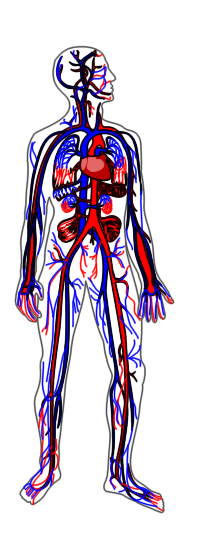 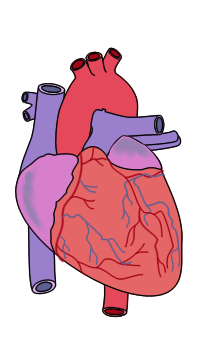 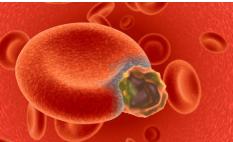 Соколова Юлия Валериевна 
учитель биологии и химии ГБОУ СОШ №752 
г. Москва
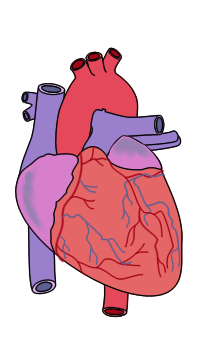 верхняя
полая
вена
Как называются сосуды, 
питающие сердце кровью?
аорта
Как называется защитное 
образование сердца?
легочные
 артерии
Какие сосуды выходят из 
сердца?
сумка
венечные
Какие сосуды входят в 
сердце?
нижняя
полая
вена
легочные
вены
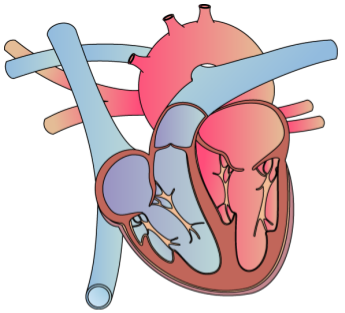 Какие приспособления в 
сердце позволяют 
циркулировать крови в 
одном направлении?
?
полулунные клапаны
?
створчатые клапаны
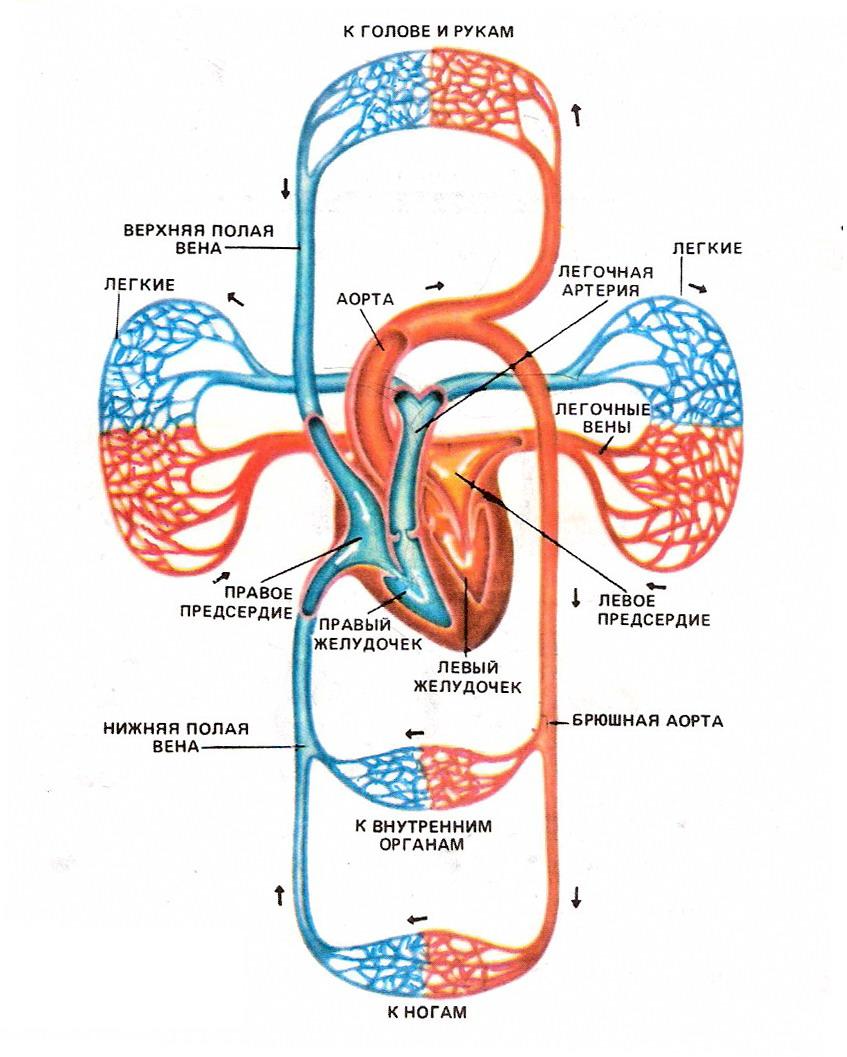 ОПИШИТЕ 
БОЛЬШОЙ КРУГ 
КРОВООБРАЩЕНИЯ
ОПИШИТЕ 
МАЛЫЙ КРУГ 
КРОВООБРАЩЕНИЯ
КАКАЯ ЧАСТЬ СЕРДЦА ПОКАЗАНА НА РИСУНКЕ?
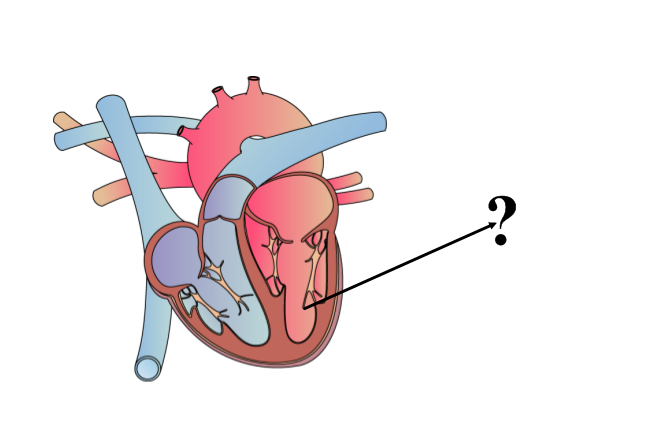 ПРАВОЕ ПРЕДСЕРДИЕ
ЛЕВОЕ ПРЕДСЕРДИЕ
ПРАВЫЙ ЖЕЛУДОЧЕК
ЛЕВЫЙ ЖЕЛУДОЧЕК
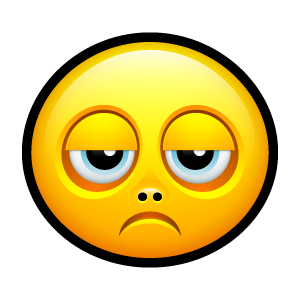 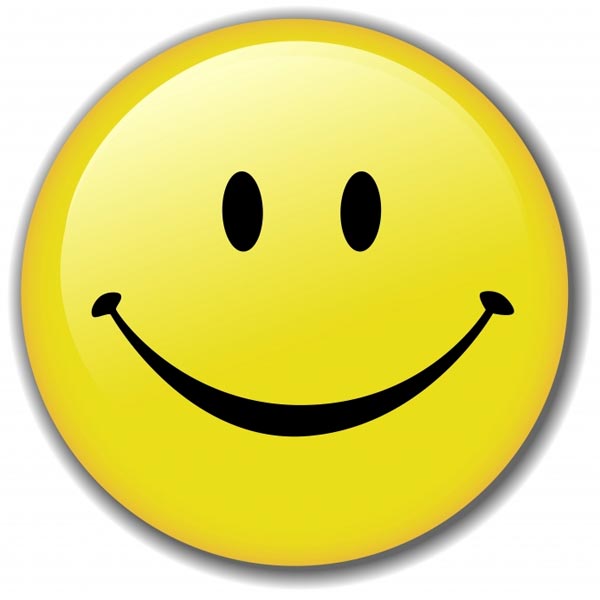 КАКАЯ ЧАСТЬ СЕРДЦА НА РИСУНКЕ ОБОЗНАЧЕНА ЦИФРОЙ 1?
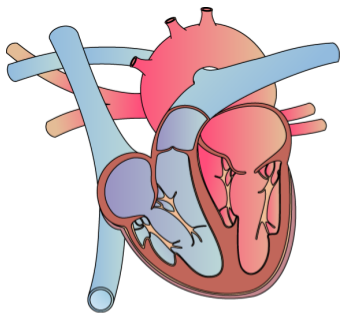 2
1
4
3
ПРАВОЕ ПРЕДСЕРДИЕ
ЛЕВОЕ ПРЕДСЕРДИЕ
ПРАВЫЙ ЖЕЛУДОЧЕК
ЛЕВЫЙ ЖЕЛУДОЧЕК
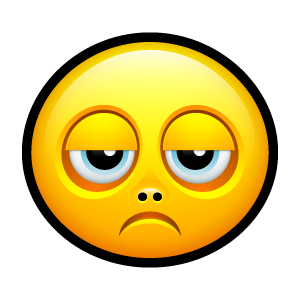 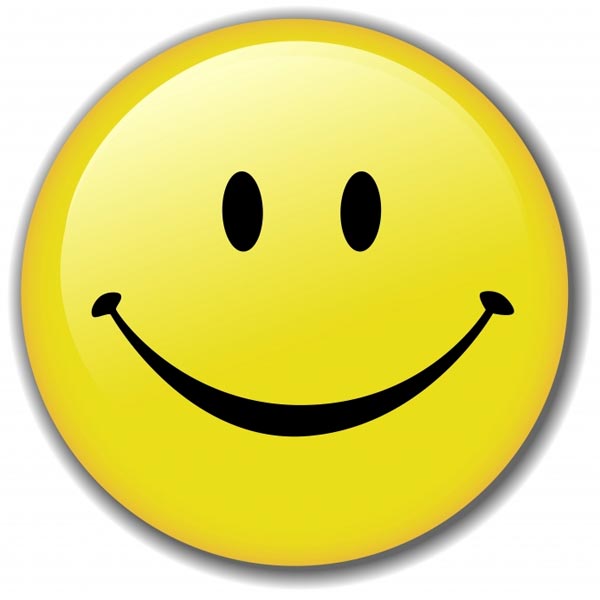 СВОЯ ИГРА «КРОВЬ  И КРОВООБРАЩЕНИЕ»
ПЕРЕЧИСЛИТЕ КРОВЕНОСНЫЕ СОСУДЫ В ОРГАНИЗМЕ ЧЕЛОВЕКА
ПРИ РАНЕНИИ КАКОГО СОСУДА КРОВОТОЧИТ ВСЯ РАНЕВАЯ ПОВЕРХГОСТЬ?
В ЧЕМ СОСТОИТ ОСОБЕННОСТЬ СТРОЕНИЯ ВЕН?
ПО КАКИМ АРТЕРИЯМ ТЕЧЕТ ВЕНОЗНАЯ КРОВЬ?
СКОЛЬКО КАМЕР В СЕРДЦЕ ЧЕЛОВЕКА?
В КАКОЙ КАМЕРЕ СЕРДЦА НАЧИНАЕТСЯ МАЛЫЙ КРУГ КРОВООБРАЩЕНИЯ?
НАЗОВИТЕ ФАЗЫ СЕРДЕЧНОГО ЦИКЛА
КАКИЕ СОСУДЫ ВПАДАЮТ В ПРАВОЕ ПРЕДСЕРДИЕ?
ПЕРЕЧИСЛИТЕ СЛОИ СТЕНКИ СЕРДЦА
КАК НАЗЫВАЕТСЯ ЭТА КЛЕТКА КРОВИ?
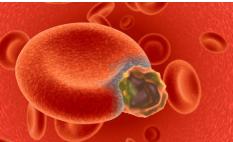 КАКИЕ КЛЕТКИ КРОВИ 
ОБОЗНАЧЕНЫ НА РИСУНКЕ 
ЦИФРОЙ 3?
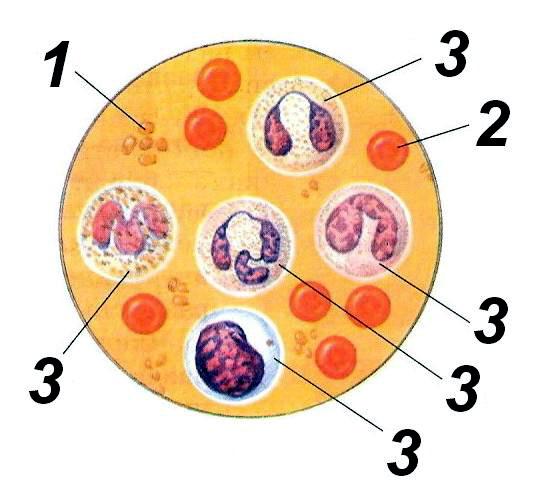 ЛЮДИ С КАКОЙ ГРУППОЙ КРОВИ ЯВЛЯЮТСЯ УНИВЕРСАЛЬНЫМИ ДОНОРАМИ?
ЧТО ТАКОЕ ФИБРИНОГЕН?
КАК НАЗЫВАЕТСЯ ЭТОТ ПРОЦЕСС И КТО ЕГО ОТКРЫЛ?
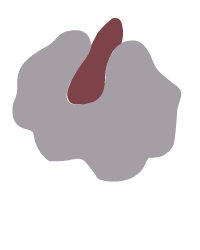 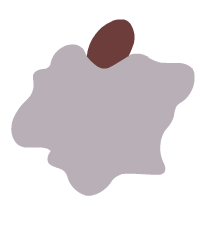 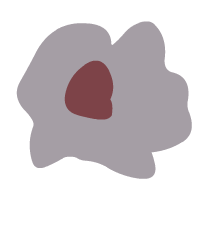 КАКОВО КОЛИЧЕСТВО ЭРИТРОЦИТОВ В ОДНОМ КУБИЧЕСКОМ МИЛЛИЛИТРЕ КРОВИ?
КАКОВА ПРОДОЛЖИТЕЛЬНОСТЬ ОДНОГО СЕРДЕЧНОГО ЦИКЛА?
КАКОВА СКОРОСТЬ ТОКА КРОВИ В КРУПНЫХ АРТЕРИЯХ?
КАКОВА ПРОДОЛЖИТЕЛЬНОСТЬ КРУГООБОРОТА КРОВИ В БОЛЬШОМ КРУГЕ КРОВООБРАЩЕНИЯ?
КАКОВА ПРОДОЛЖИТЕЛЬЕНОСТЬ ЖИЗНИ ТРОМБОЦИТА?
КАКИЕ ФАКТОРЫ ВЛИЯЮТ НА ЧАСТОТУ СЕРДЕЧНЫХ СОКРАЩЕНИИ?
ЧТО ПРОИСХОДИТ, КОГДА ВЫ ИЗ-ЗА НЕЛОВКОЙ ПОЗЫ ОТСИДИТЕ НОГУ?
ПОЧЕМУ ВРЕДНО ТУГО ШНУРОВАТЬ БОТИНКИ И СИЛЬНО ЗАТЯГИВАТЬ РЕМЕНЬ?
ПЕРЕЧИСЛИТЕ УСЛОВИЯ НОРМАЛЬНОЙ РАБОТЫ СЕРДЦА
КАК НАЗЫВАЮТСЯ СОСУДЫ, НЕСУЩИЕ КРОВЬ ОТ СЕРДЦА?
ЧТО ТАКОЕ ГИПОДИНАМИЯ И ПОЧЕМУ ОНА ОПАСНА ДЛЯ СЕРДЦА?